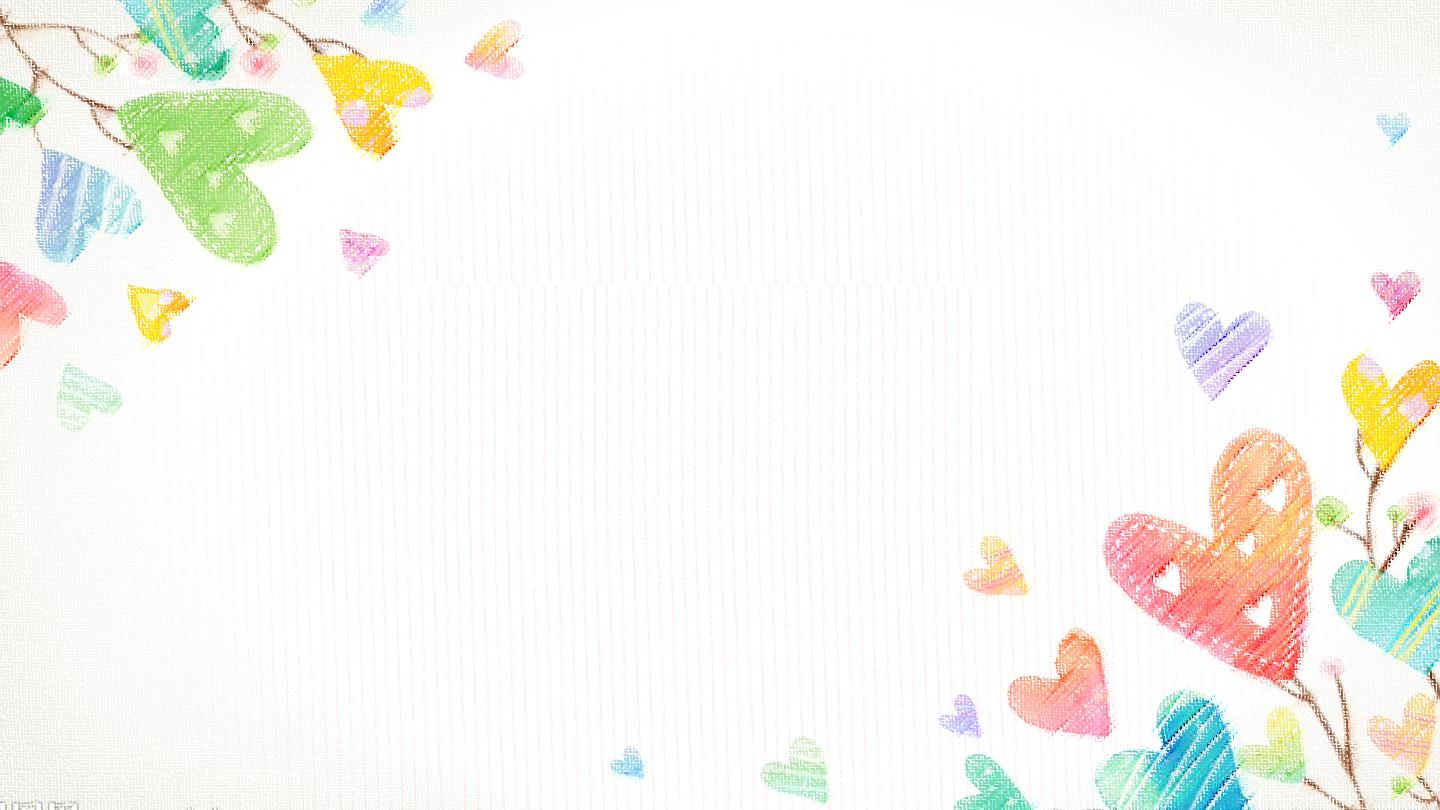 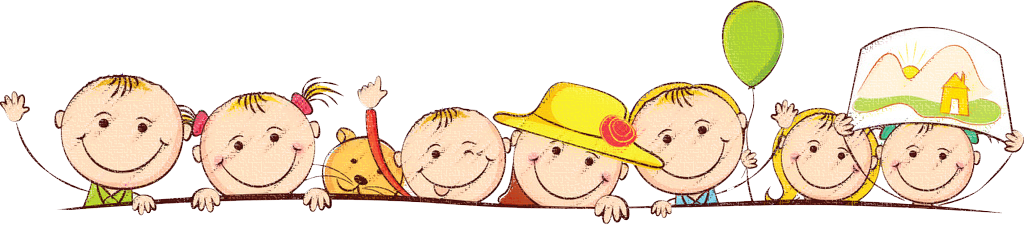 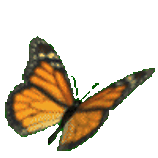 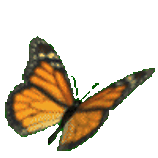 Chào mừng các em đến với tiết Tiếng Việt
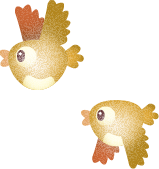 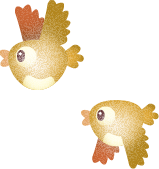 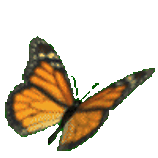 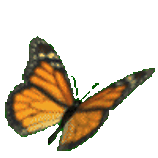 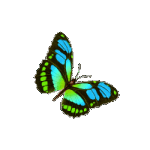 Hành tinh xanh của em
Tuần 23
Bài
9
Khủng long
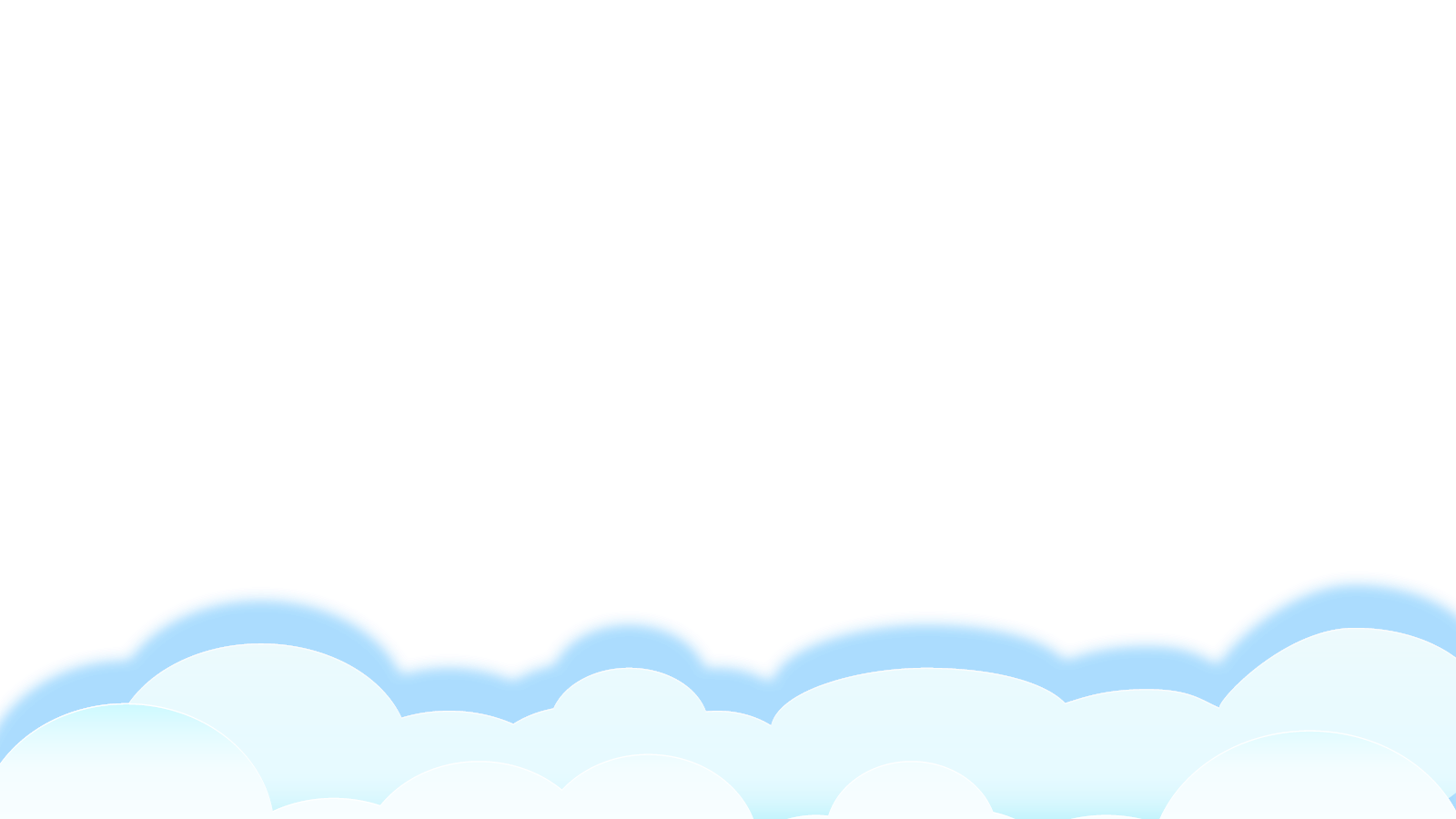 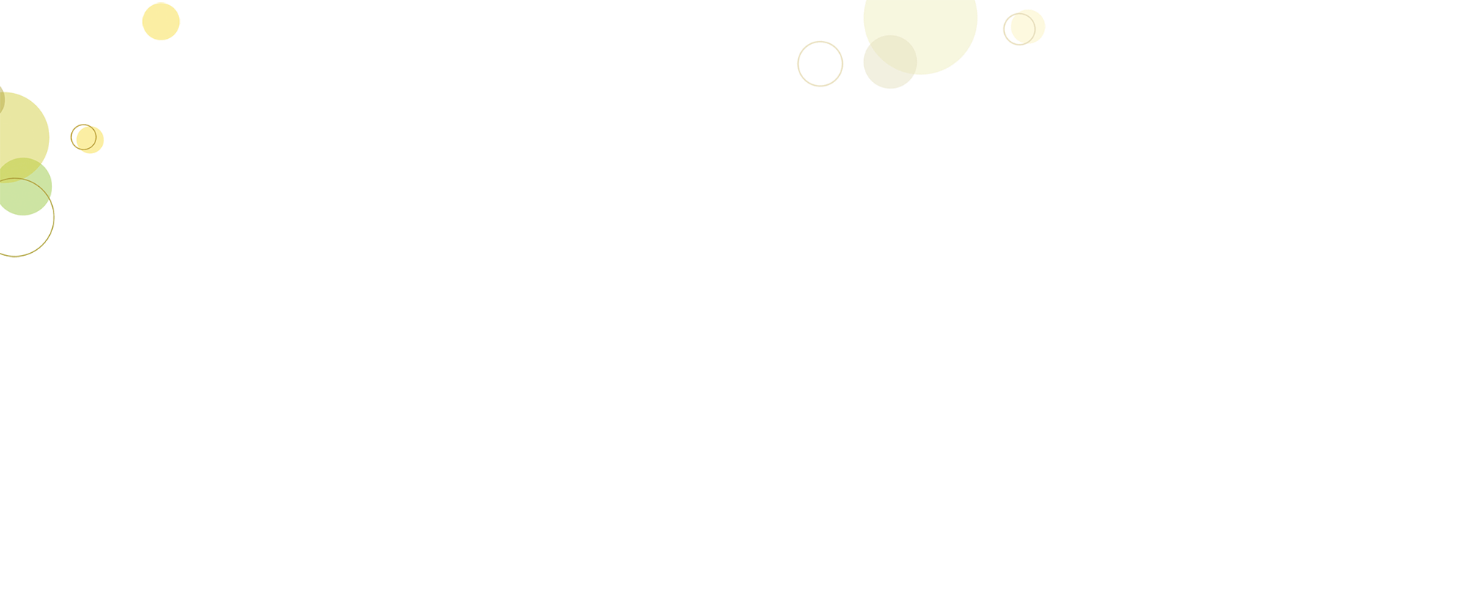 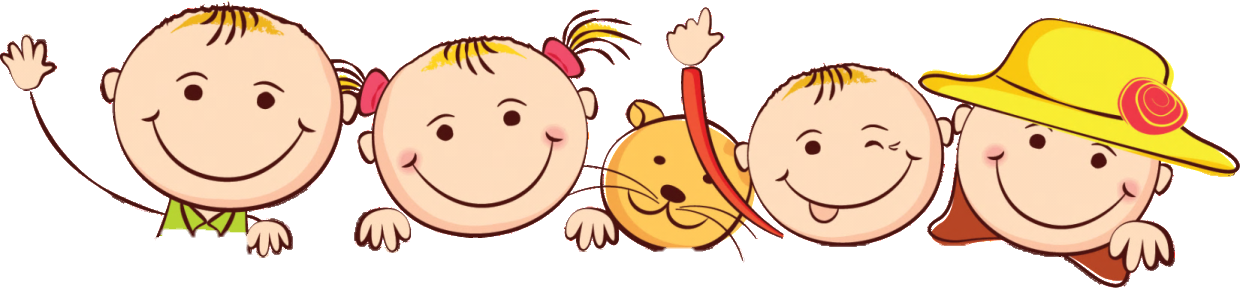 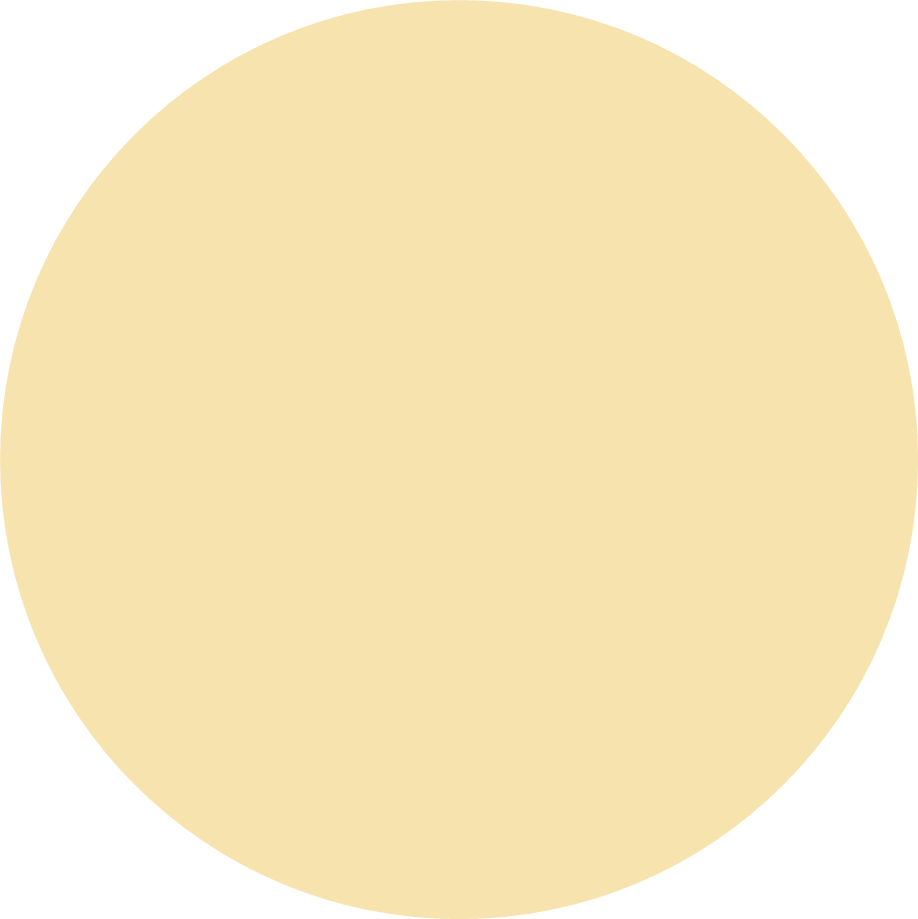 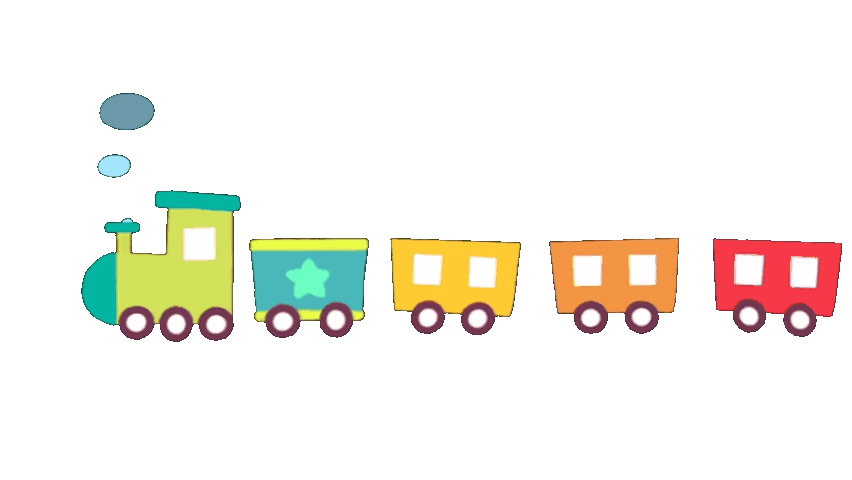 Khởi động
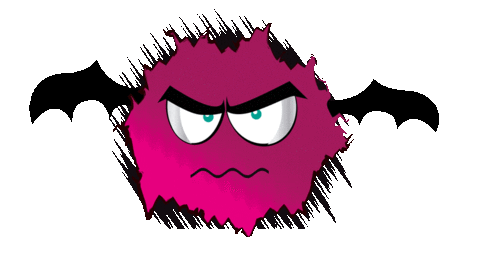 2
Tiêu diệt virus,
 vi khuẩn
1
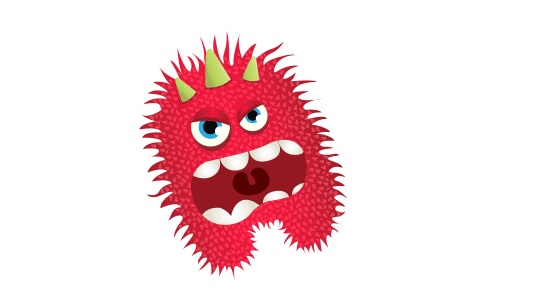 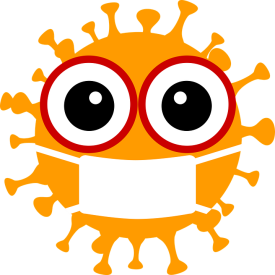 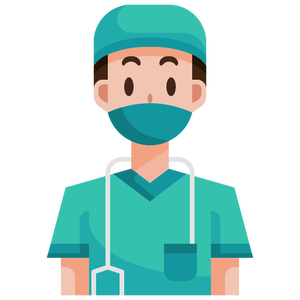 3
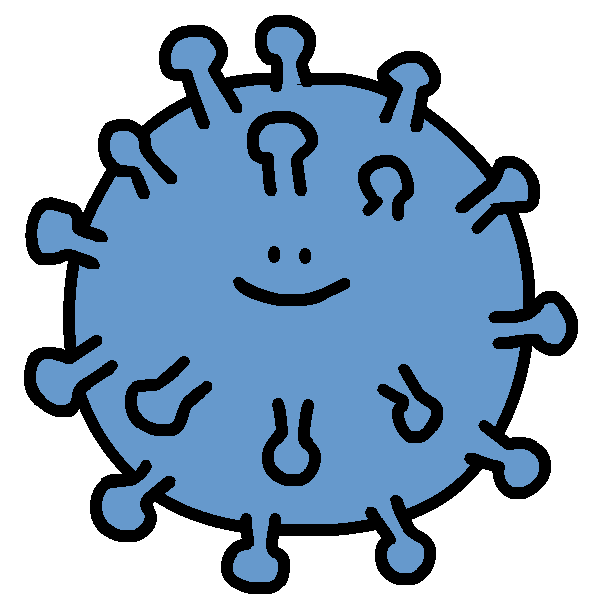 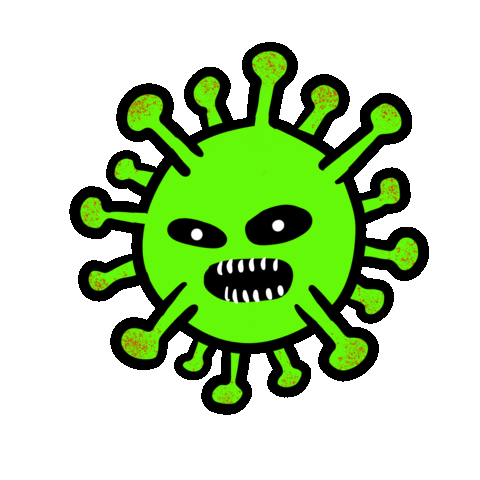 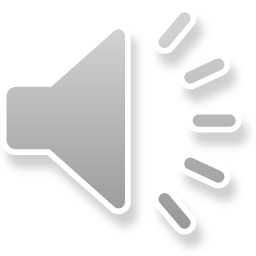 4
5
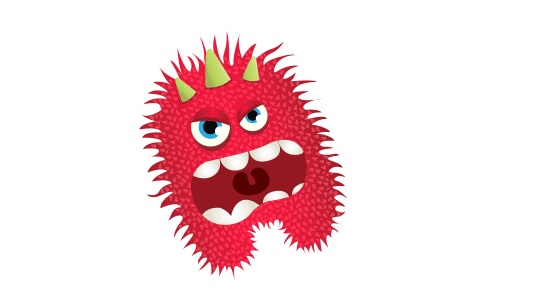 Bốn người giẫm đất, một người phất cờ
Hai người lẳng lơ, hai người quạt mát
Trách người vô nghĩa, sao chê ngu đần?
A. Con trâu
B. Con Hươu
C. Con voi
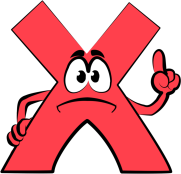 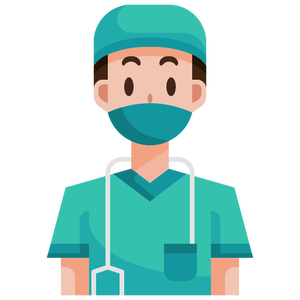 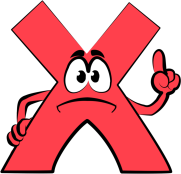 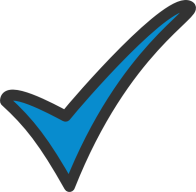 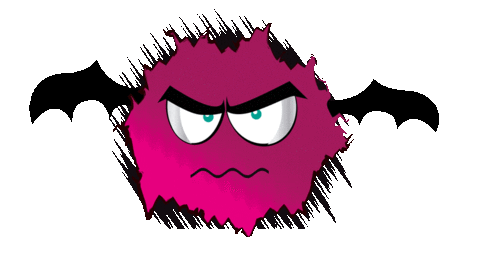 Trên lợp ngói, dưới có hoa
Một thằng ló cổ ra
Bốn thằng rung rinh chạy.
A. Con cua
B. Con rùa
C. Con bọ hung
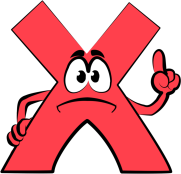 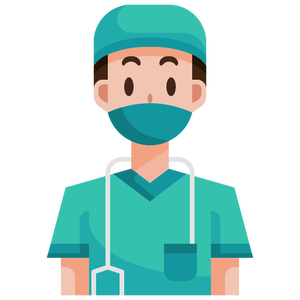 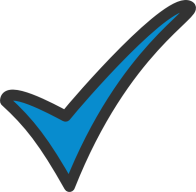 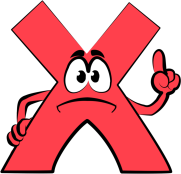 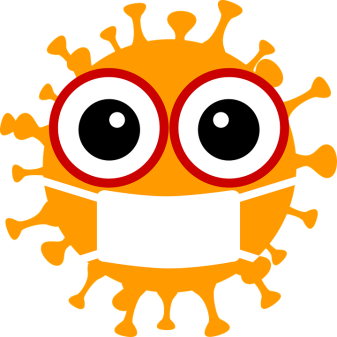 Con gì mào đỏ
Lông mượt như to
Sáng sớm tinh mơ
Gọi người ta dậy.
C. Con gà con
B. Con gà mái
A. Con gà trống
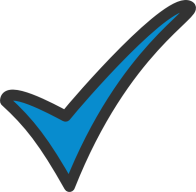 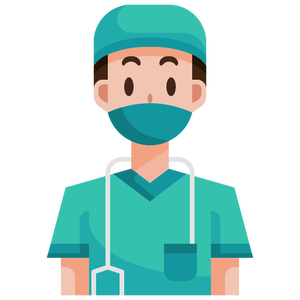 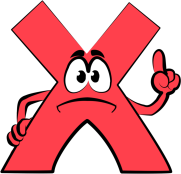 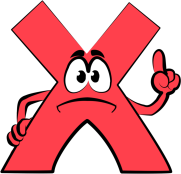 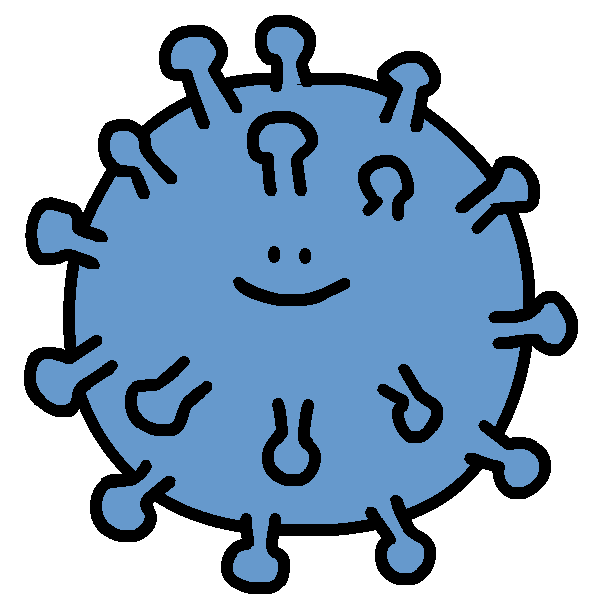 Em nên cất giấy vẽ và phiếu bài tập ở đâu?
A. Vứt thùng rác
B. Nhét lộn xộn trong tủ cá nhân
C. Bỏ gọn trong túi hoặc trong kẹp file
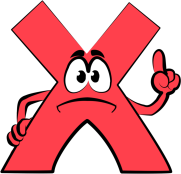 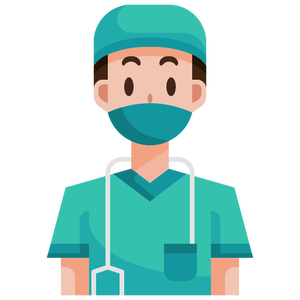 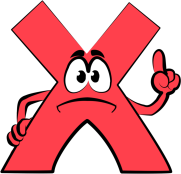 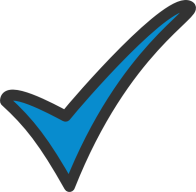 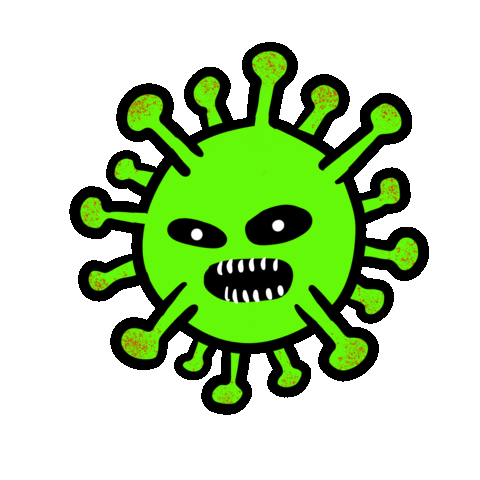 Cá gì đầu bẹp có râu
Cả đời ẩn dưới bùn sâu kiếm mồi
B. Cá chép
A. Con cá trê
C. Cá trôi
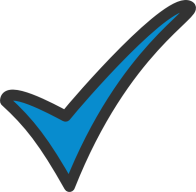 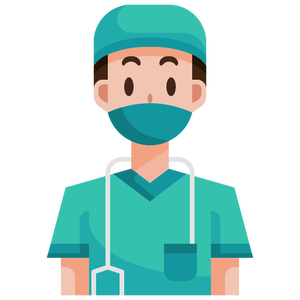 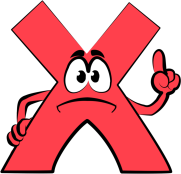 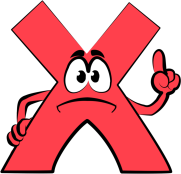 Luyện viết đoạn
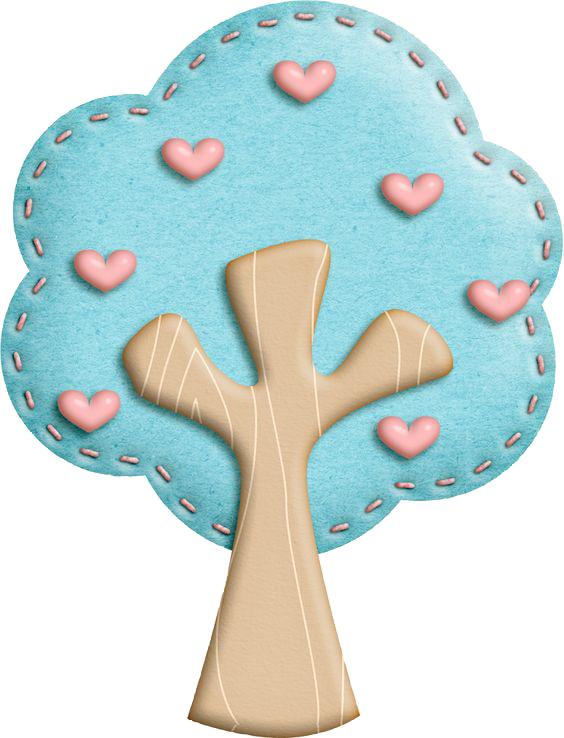 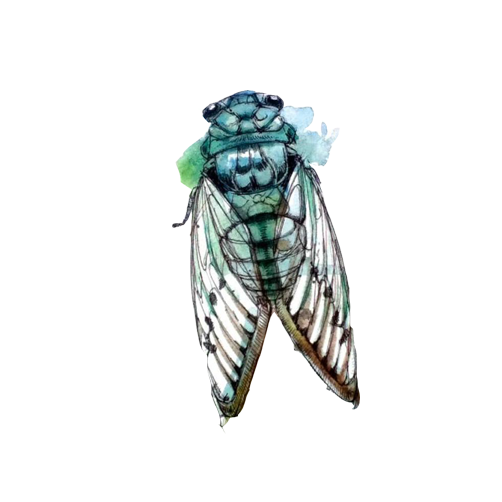 Tiết 5
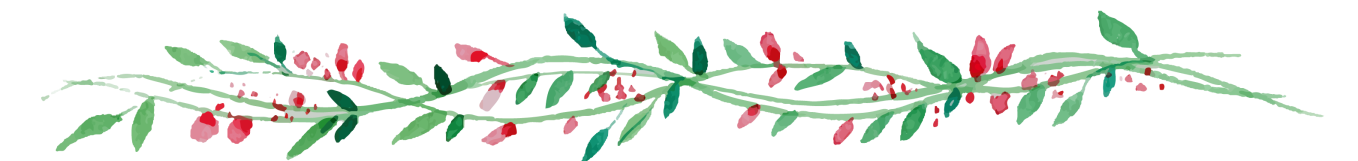 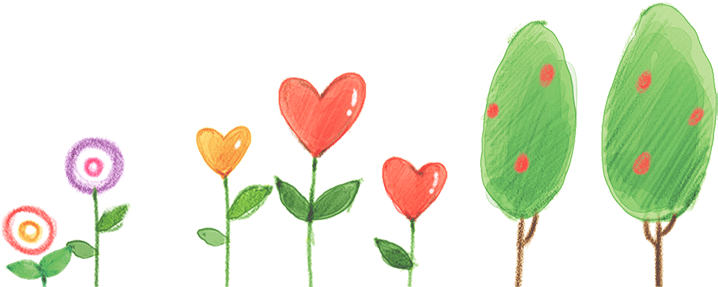 Viết 3 – 5 câu kể về một công việc đã làm cùng người thân.
Yêu cầu cần đạt
Phát triển vốn từ ngữ chỉ hoạt động; rèn kĩ năng đặt câu nêu hoạt động, câu nêu đặc điểm (nói về con vật).
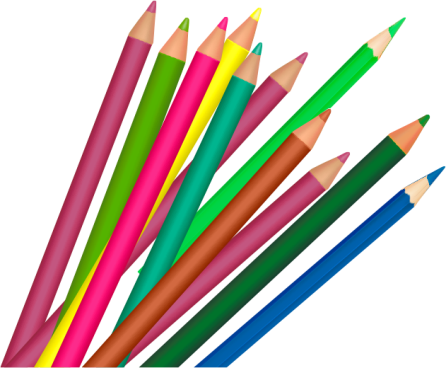 1. Nói tên các con vật trong mỗi bức ảnh dưới đây.
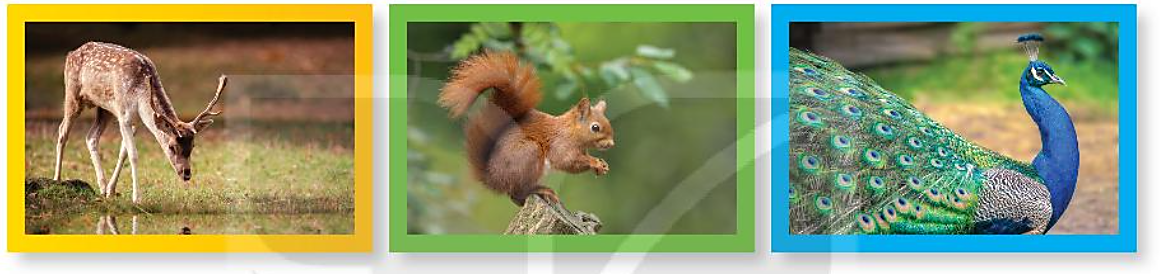 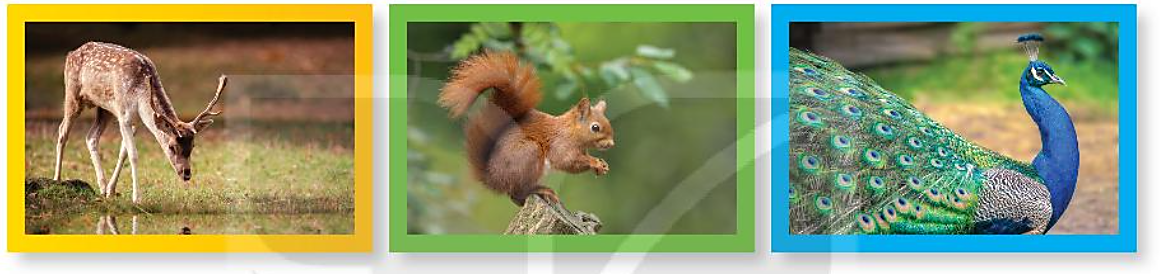 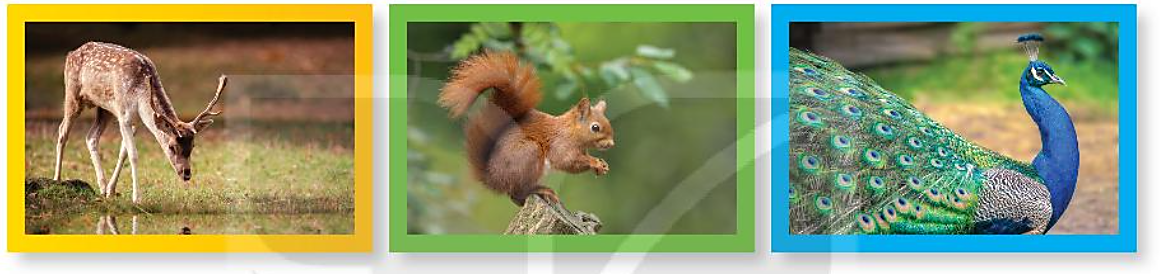 sóc
hươu
công
2. Viết 3 – 5 câu giới thiệu tranh (ảnh) về một con vật mà em yêu thích.
GỢI Ý
Em nhìn thấy tranh (ảnh) ở đâu? Sách giáo khoa, phòng ngủ, di tích lịch sử, viện bảo tàng…
Trong tranh (ảnh) có con vật nào? Sóc, mèo, chim, gà, công,….
  Con vật đó đang làm gì? Ăn hạt dẻ, chơi cuộn lông, uống nước, nhảy, bò, múa, xòe,….
 - Nó có đặc điểm gì nổi bật? Đôi cánh màu sắc sặc sỡ, đôi mắt tinh (nhờ đó bắt chuột giỏi), gáy, màu đen bóng, đuôi dài, sừng,…
Em có thích tranh (ảnh) đó không? Có Vì sao? Đó là bức tranh em được tặng, rất đẹp, yêu thích, ….
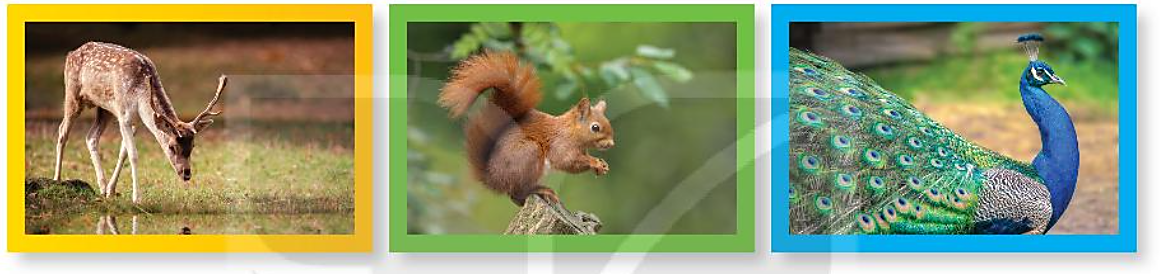 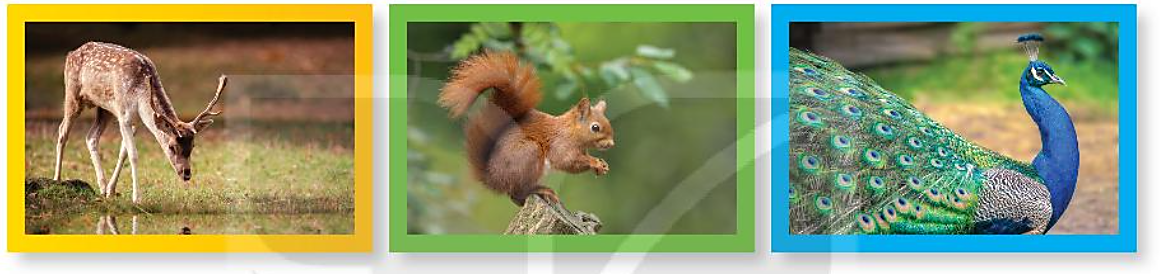 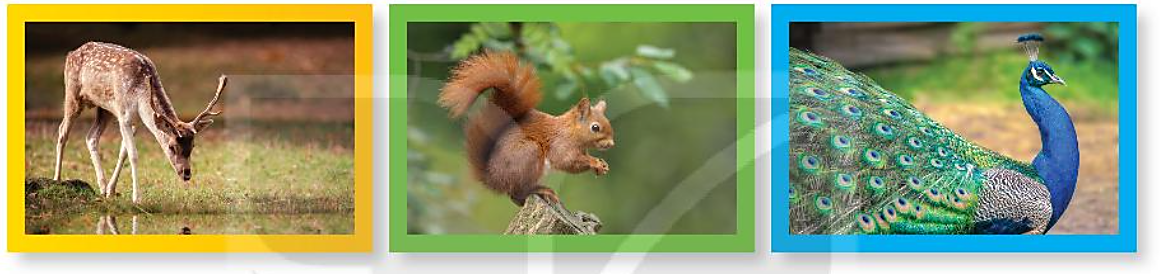 Viết 3 – 5 câu kể về một công việc đã làm cùng người thân.
Yêu cầu cần đạt
Phát triển vốn từ ngữ chỉ hoạt động; rèn kĩ năng đặt câu nêu hoạt động, câu nêu đặc điểm (nói về con vật).
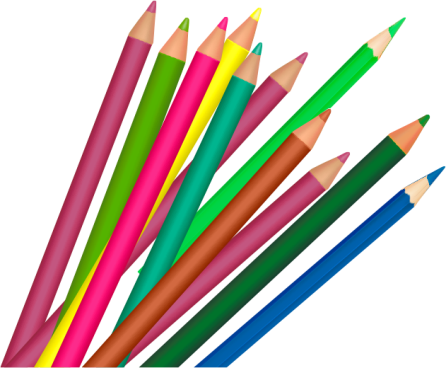 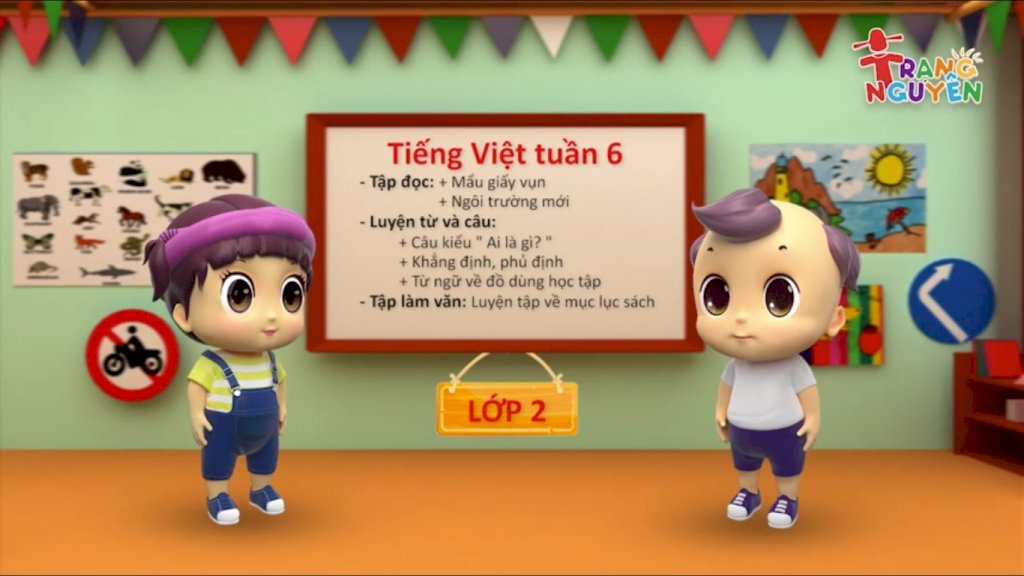 Vận dụng
Hôm nay, con học bài gì ?
Sau bài học, con cảm nhận thế nào ?
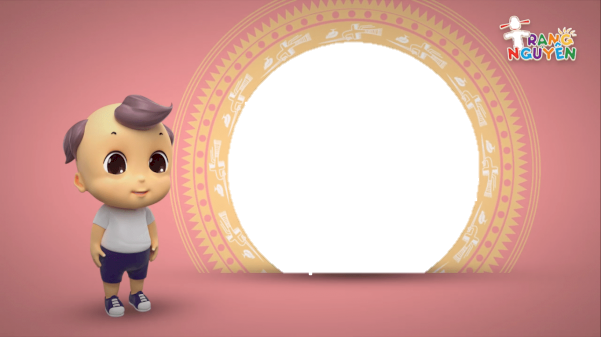 Định hướng tiếp theo
Hoàn thành bài viết
Chuẩn bị: Đọc và trả lời câu hỏi bài Sự tích cây thì là/ tr.46
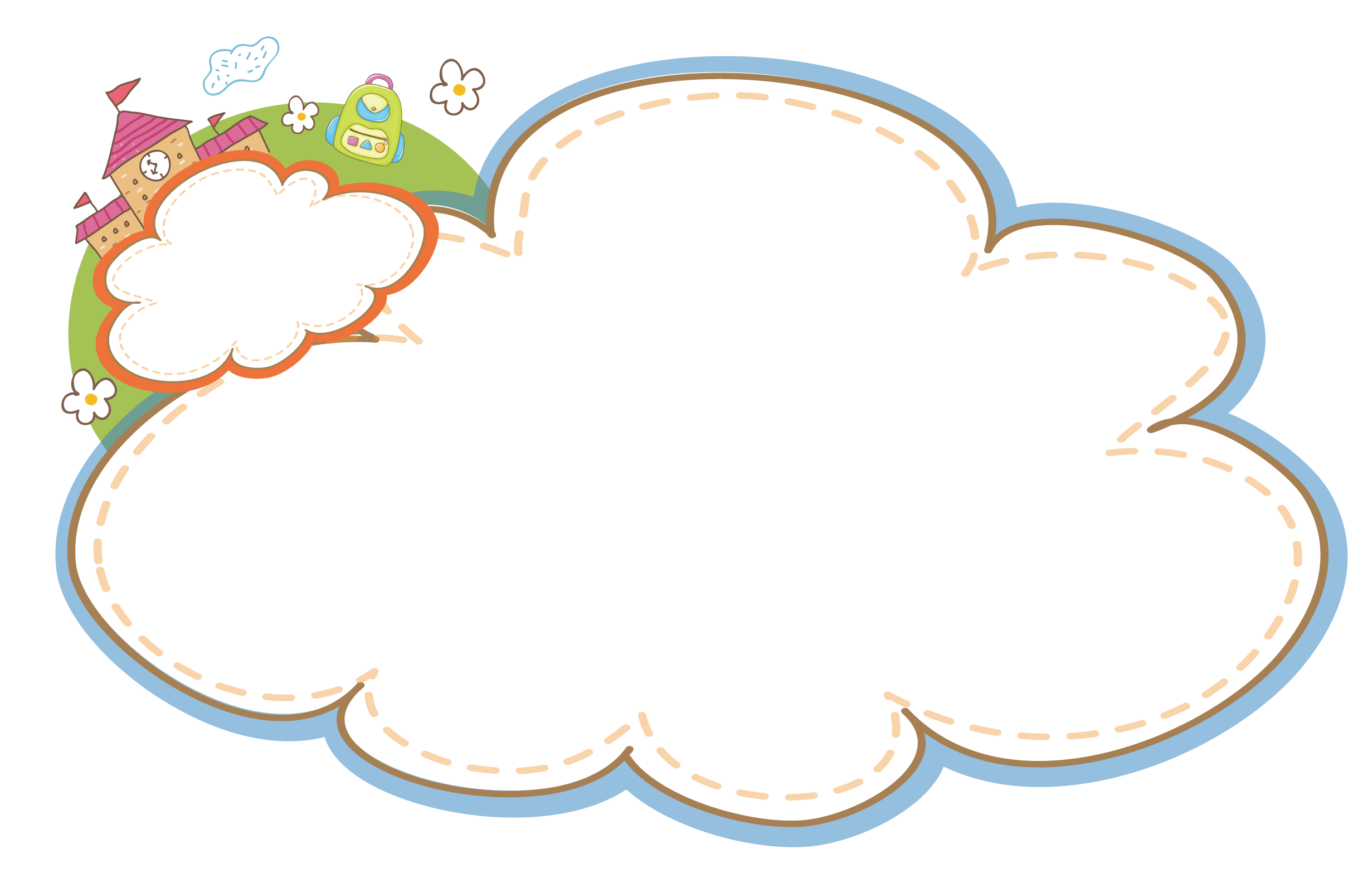 Củng cố bài học
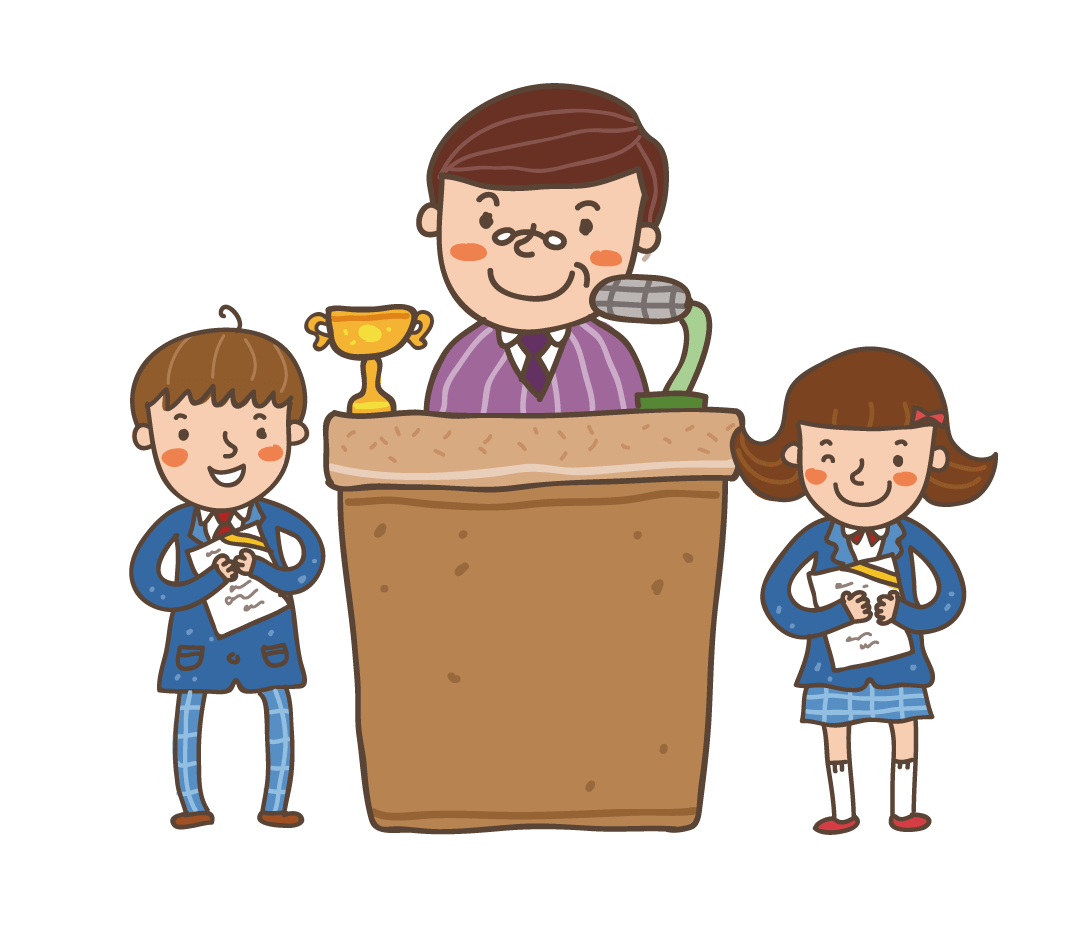